Behaviour of materials in welding
Cracks in welded joints
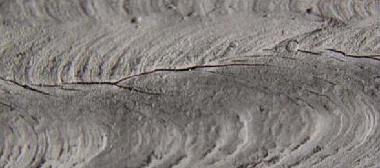 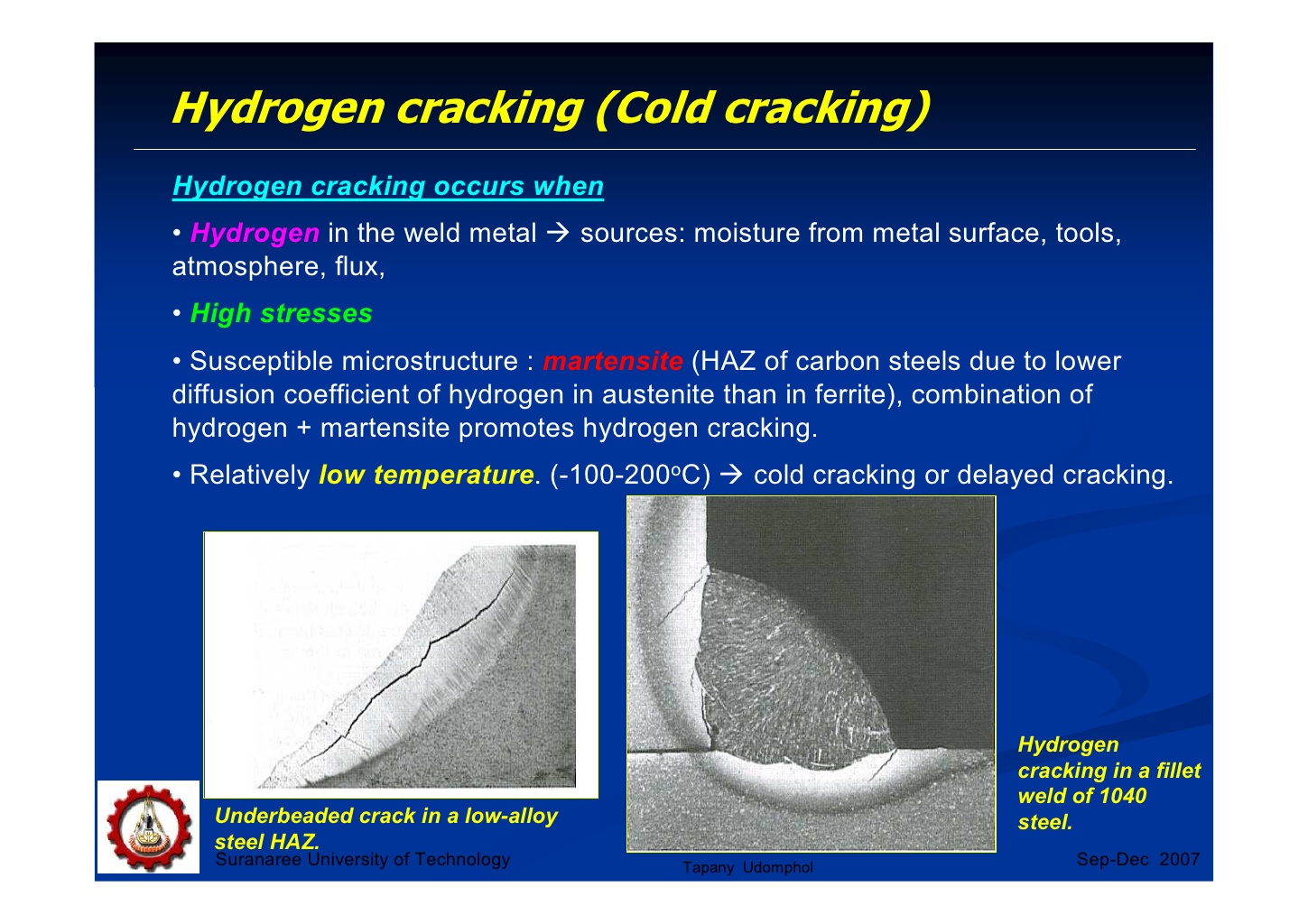 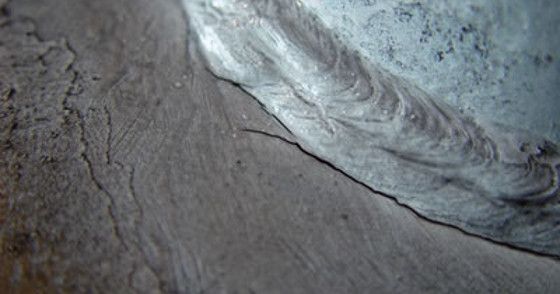 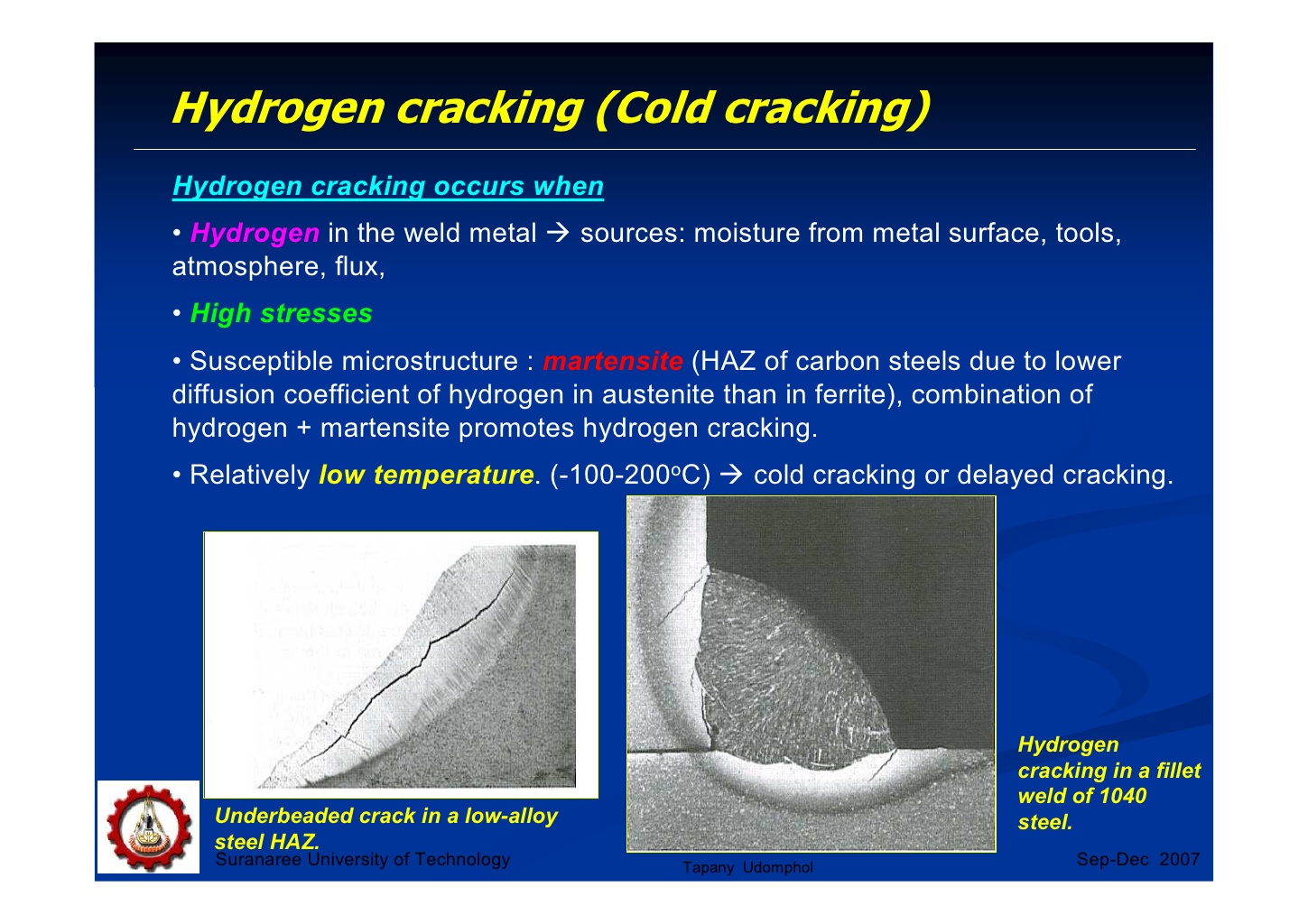 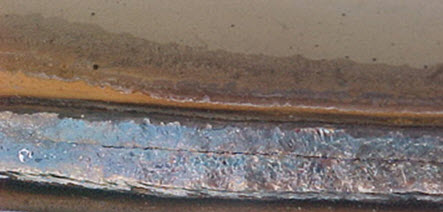 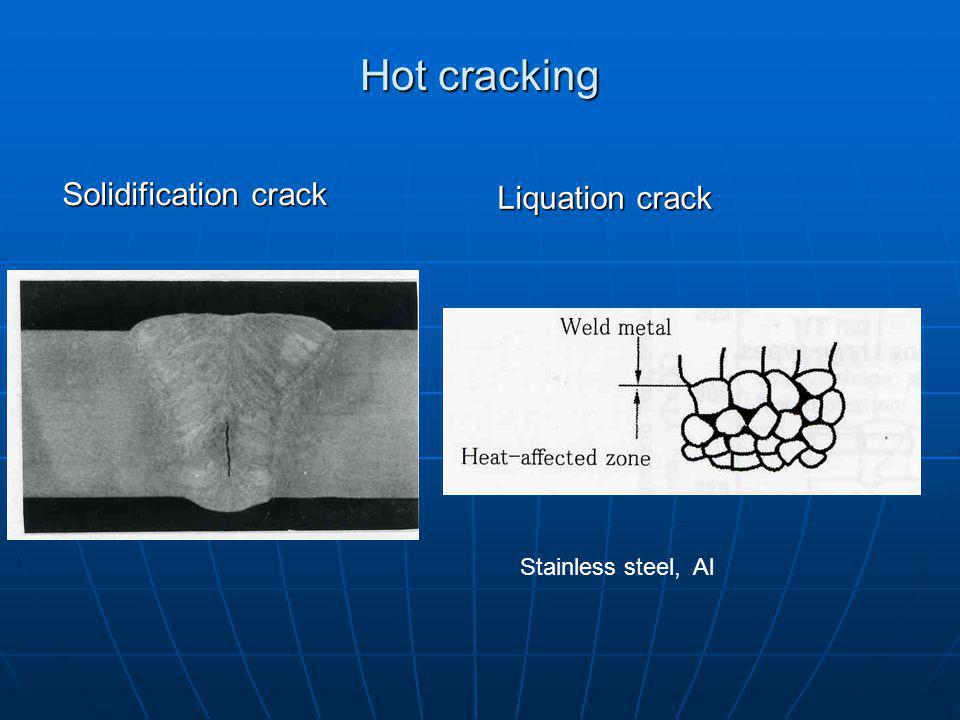